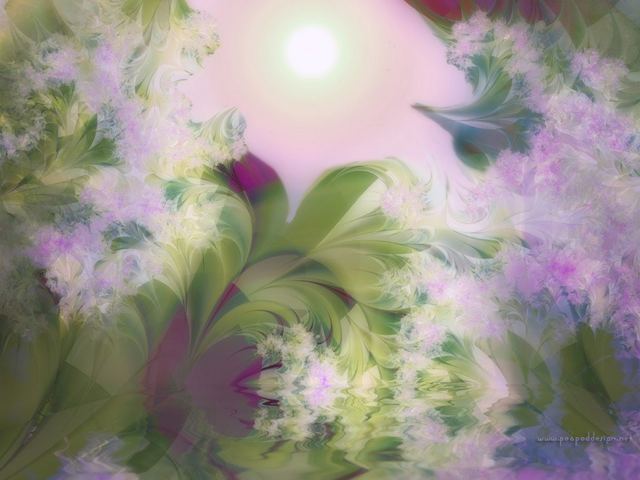 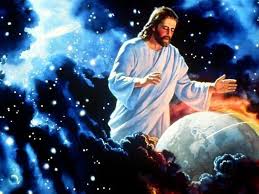 CENTRO ESPÍRITA VINHAS DO SENHOR
Grupo de Estudos 
“Caminhando com o Espiritismo”
3º. caminhar
DEUS: inteligência suprema e a causa primeira de todas as coisas
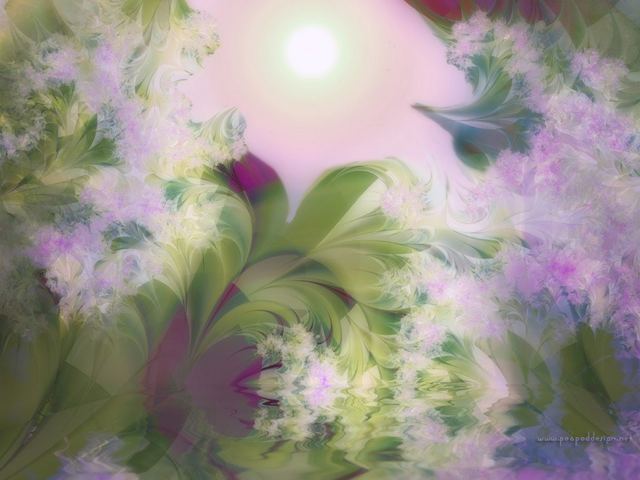 OBJETIVO GERAL
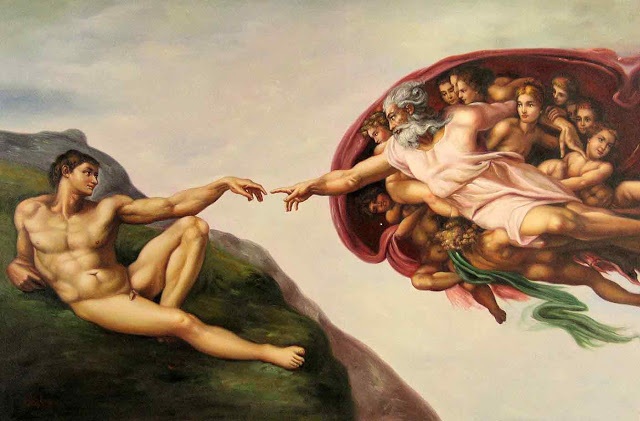 Possibilitar uma visão compreensiva da concepção espírita de Deus bem como do significado da Fé à luz do Espiritismo.
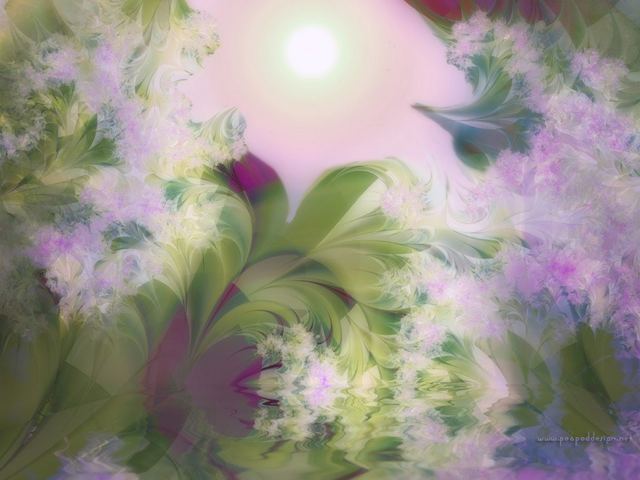 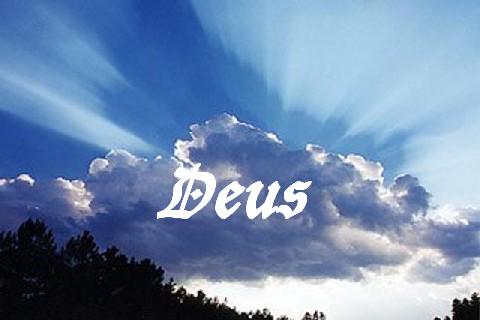 DEUS E O INFINITO
1 – Que é Deus?
Deus é a inteligência suprema, causa primeira
 de todas as coisas.

2 – Que se deve entender por infinito?
O que não tem começo e nem fim; o desconhecido; tudo o que é desconhecido é infinito.

3 – Poder-se-ia dizer que Deus é o infinito?
Definição incompleta. Pobreza de linguagem dos homens, que é insuficiente para definir as coisas que estão acima de sua inteligência.

Livro dos Espíritos. Cap. I. Allan Kardec
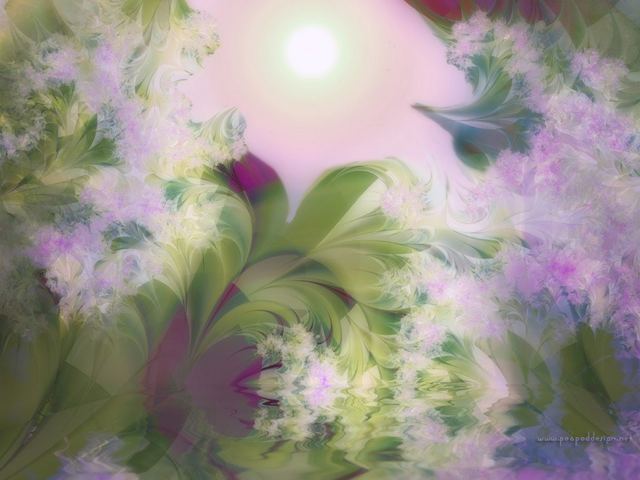 O QUE É DEUS?
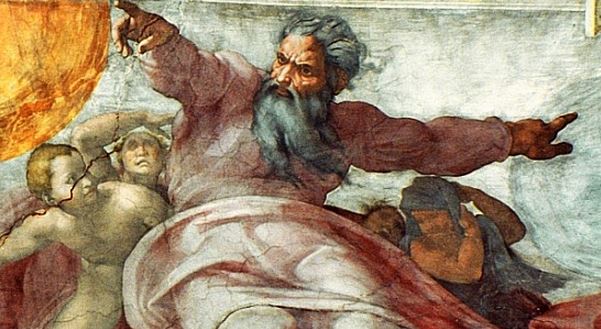 “Ele é Um.
Criação de si próprio, donde todas as coisas saíram;
Ele está nelas e as desenvolve; nenhum mortal jamais o viu,
mas Ele a todos observa.”
Livro: Depois da Morte. Léon Dennis
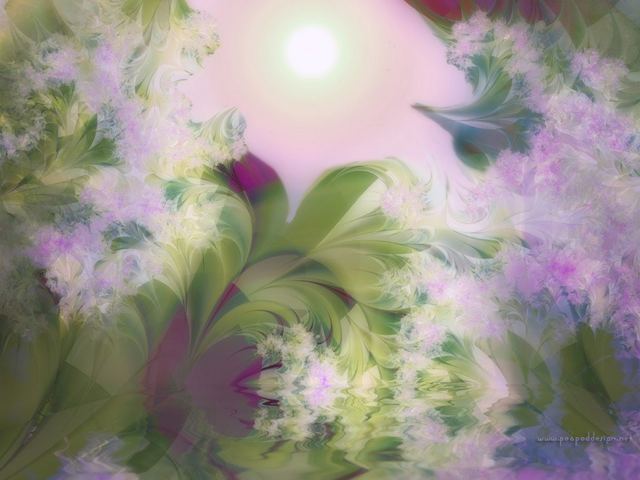 PROVAS DA EXISTÊNCIA DE DEUS
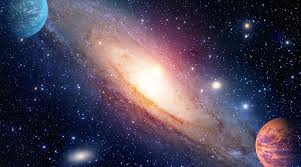 4 - Onde se pode encontrar a prova da existência de Deus?
... não há efeito sem causa. Procurai a causa de tudo o que não é obra do homem, e vossa razão vos responderá.
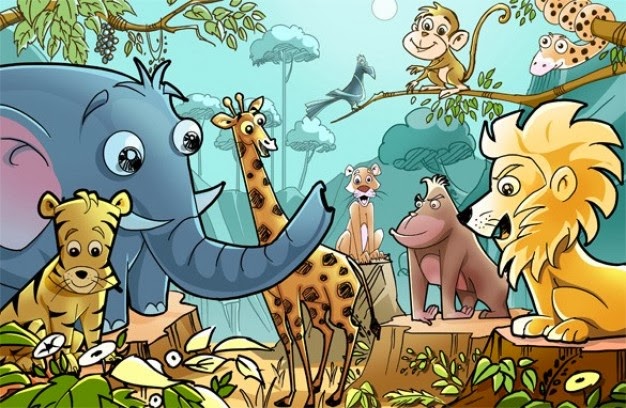 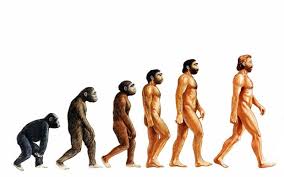 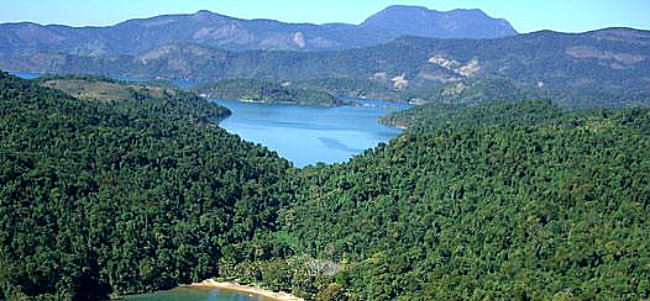 O homem possui um sentimento instintivo da existência de Deus
Livro dos Espíritos. Cap.I.
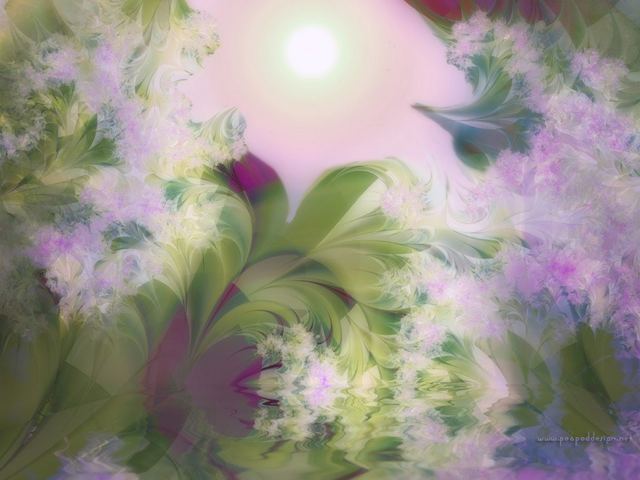 ATRIBUTOS DA DIVINDADE
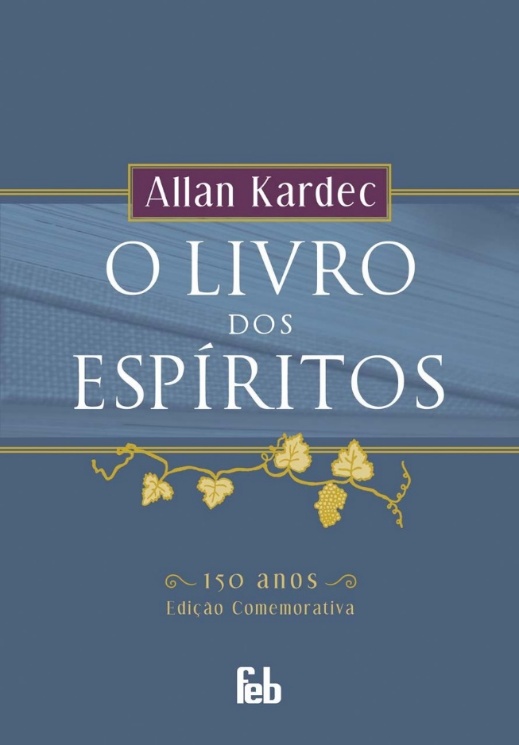 11 – Um dia será dado ao homem compreender o mistério da Divindade?
Quando seu espírito não estiver mais obscurecido pela matéria e, pela sua perfeição, estiver próximo dele, então, ele o verá e o compreenderá.
Livro dos Espíritos. Cap.I.
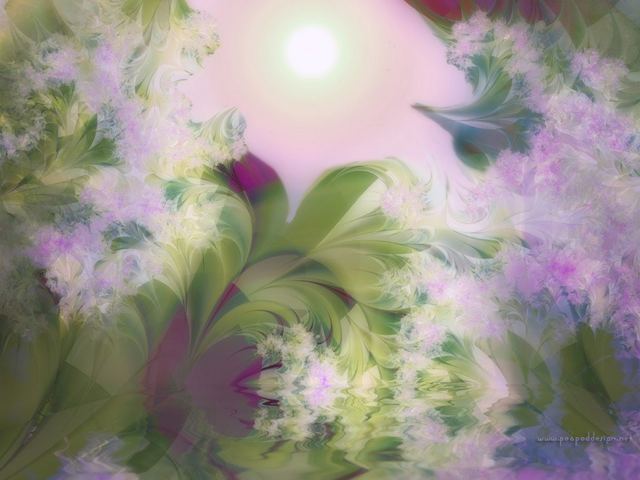 QUAIS SÃO OS
ATRIBUTOS DA DIVINDADE?
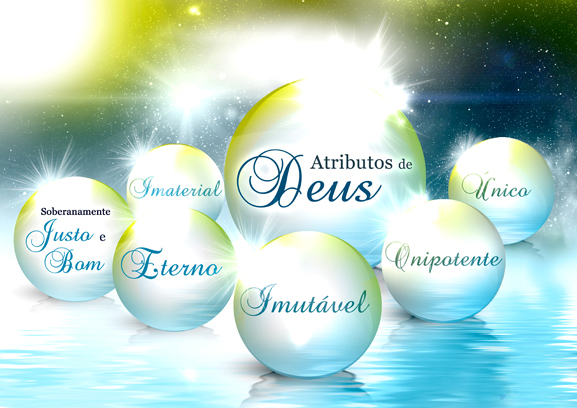 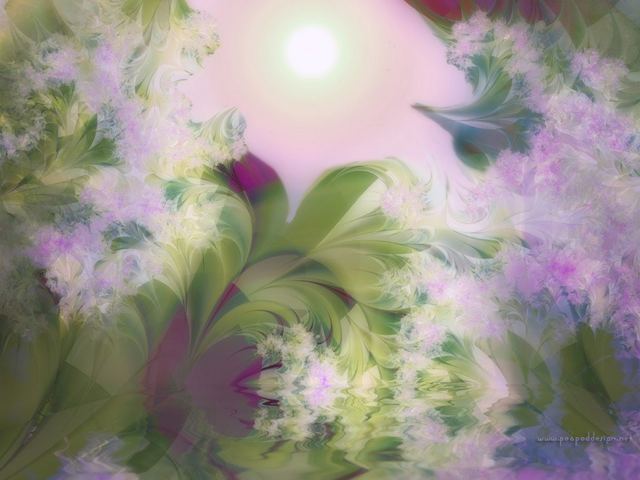 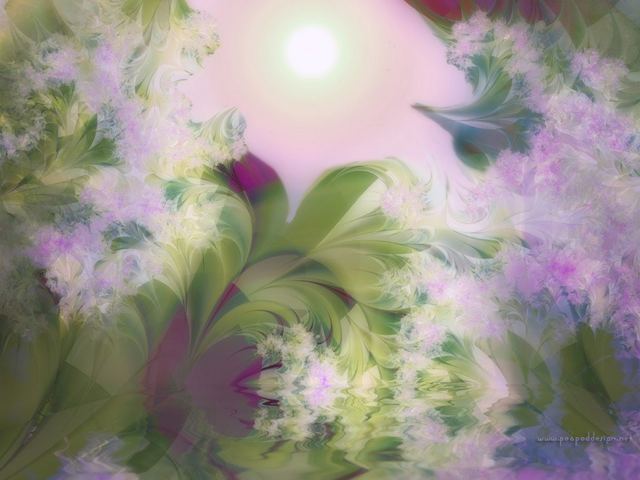 “O homem percebeu a existência de Deus
ao se questionar sobre a origem do universo e
sobre a vida, pois não consegue explicar a origem de
tudo o que existe sem Ele”
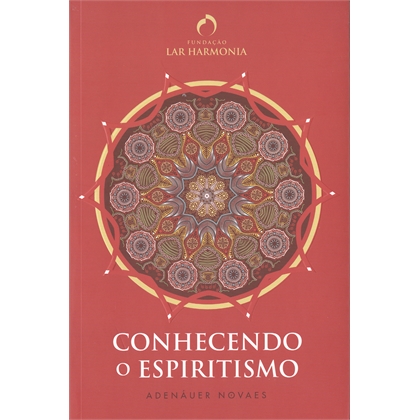 A idéia de Deus é necessária para o ser humano que por si só não se auto-explica.

É uma idéia inata, como se Deus pusesse sua marca na criatura.
Livro: Conhecendo o Espiritismo. Adenáuer Novaes
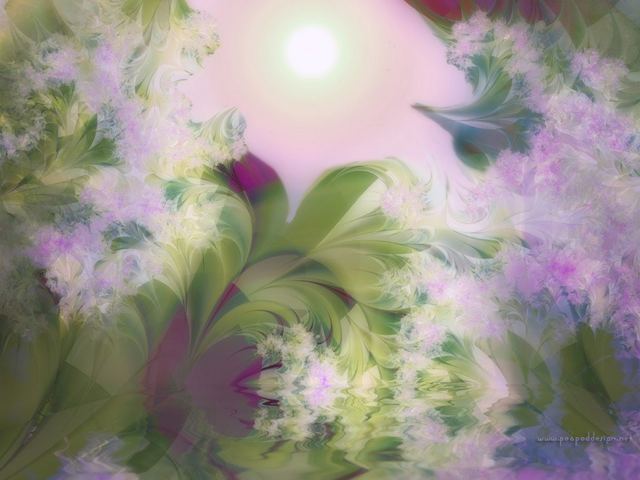 COMPREENSÃO DE DEUS
No princípio dos tempos, os “deuses” dividiram a Terra entre si de acordo com suas respectivas dignidades [poderes e inclinações]
Platão (427-348 a.C.), no livro Timeo e Crítias
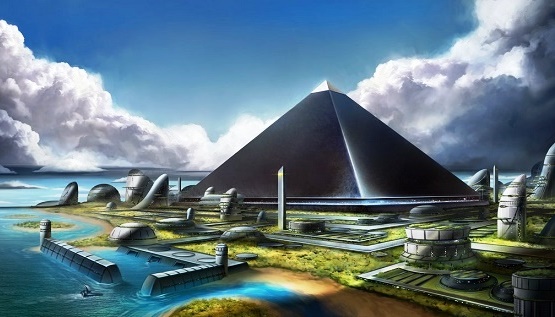 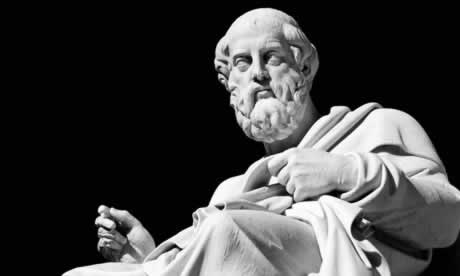 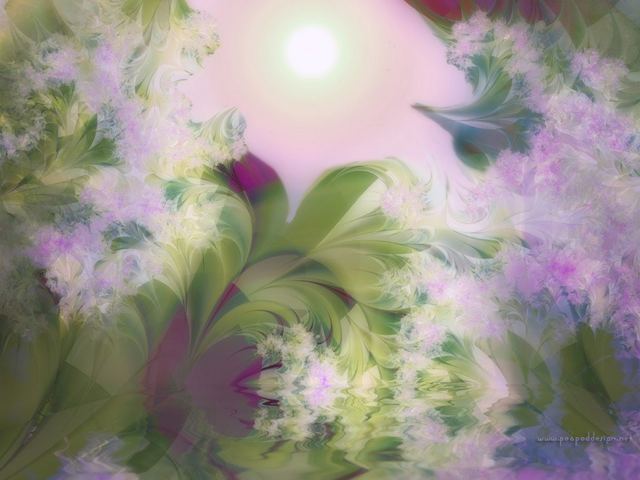 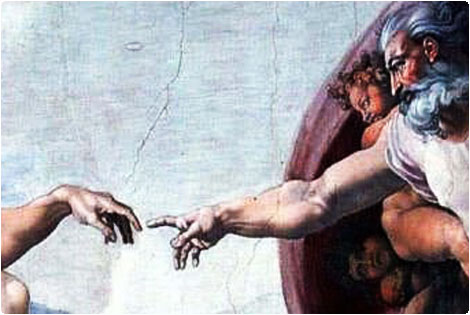 Houve  fases na humanidade em que se viveu a litolatria (culto a pedra, imagens, totenismo)
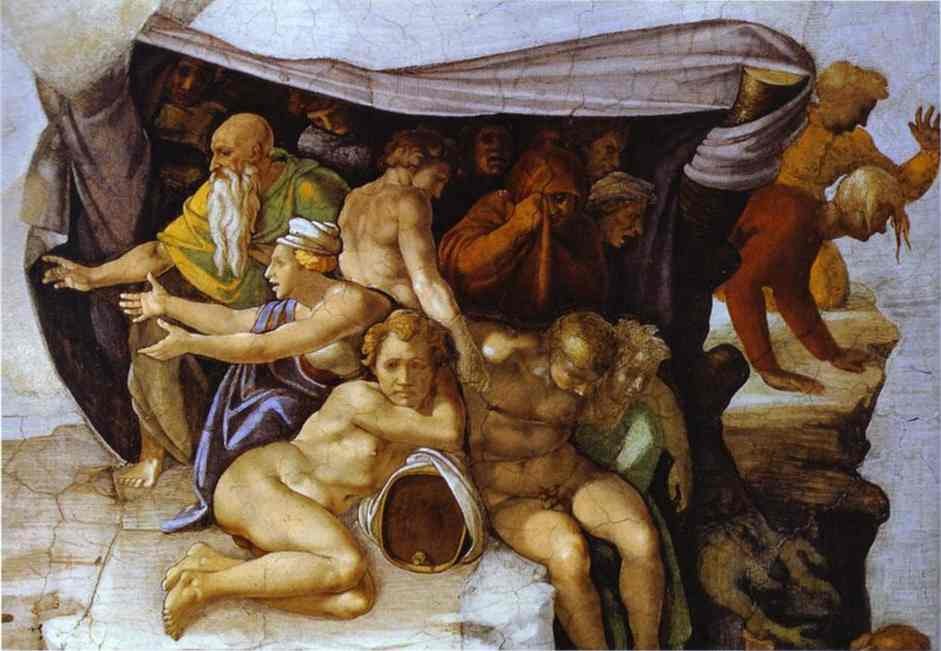 Antropoformismo (Deus com características humanas)
Politeísmo (crença em vários deuses)
Deus único (particular)
Deus criador (gerador do mundo)
Deus arquiteto (construtor do mundo)
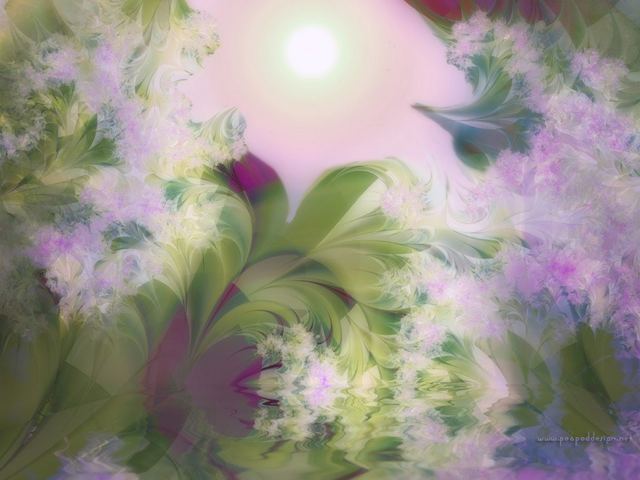 OUTRAS FORMAS NA COMPREENSÃO DE DEUS
NA GRÉCIA ANTIGA
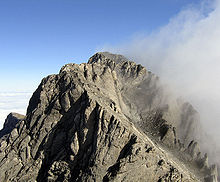 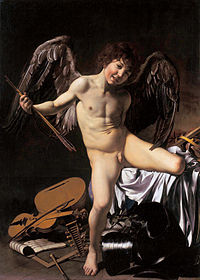 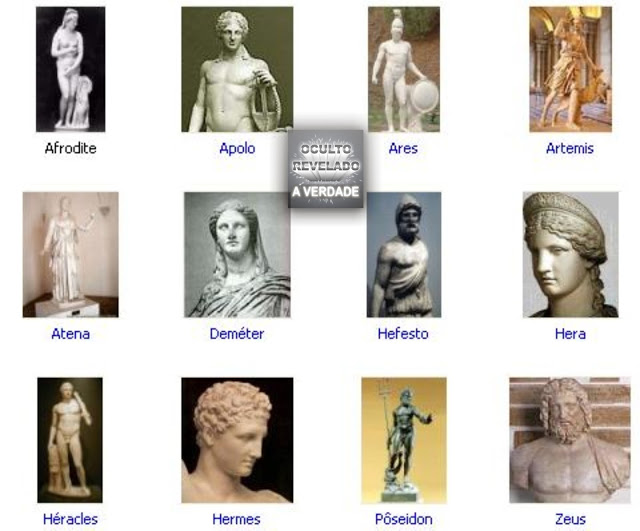 OLIMPO
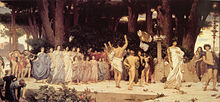 EROS-Deus do amor
Festa para Apolo
Os doze deuses do Olimpo
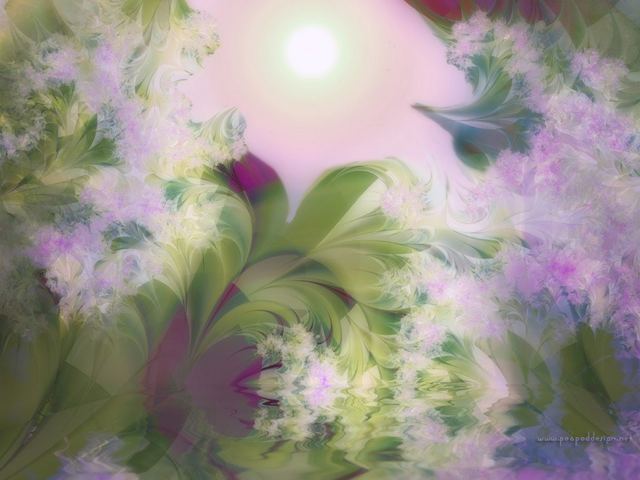 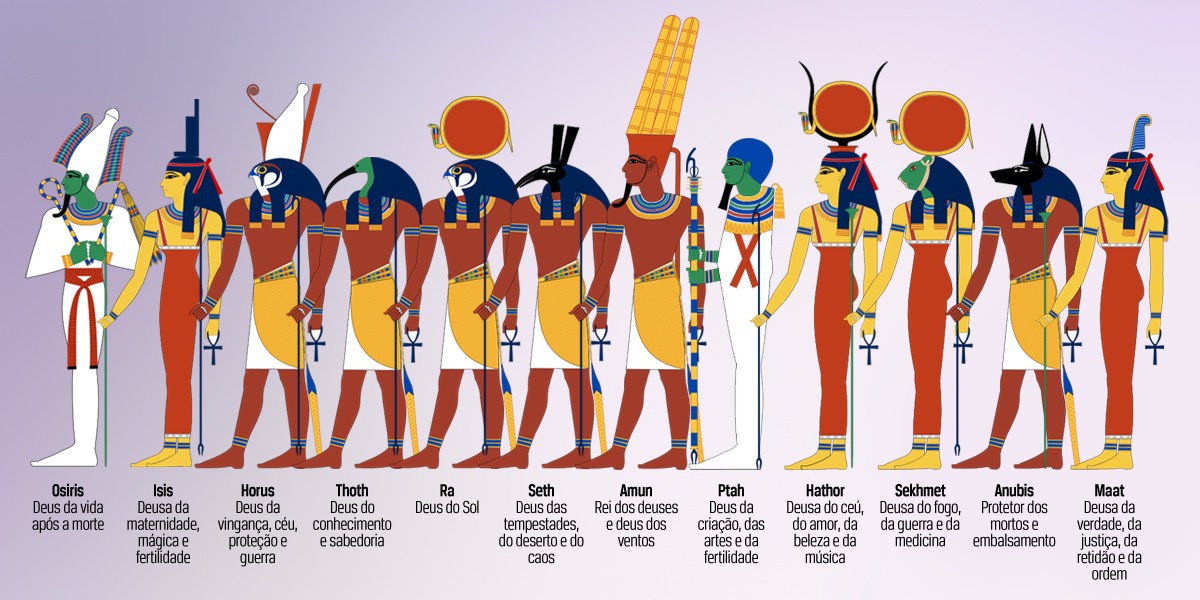 OUTRAS FORMAS NA COMPREENSÃO DE DEUS (cont.)
NO EGITO ANTIGO
Os egípcios eram politeístas (acreditavam em vários deuses). Os deuses possuíam poderes específicos e atuavam na vida das pessoas. Havia também deuses que possuíam o corpo formado por parte humana e parte de animal sagrado. Faziam rituais e oferendas aos deuses. Era uma forma de conseguirem agrada-los, conseguindo ajuda em suas vidas.
 Outra característica importante da religião egípcia era a crença na vida após a morte. De acordo com esta crença, o morto era julgado no Tribunal de Osíris. O coração era pesado e, de acordo com o que havia feito em vida, receberia um julgamento. Para os bons havia uma espécie de paraíso, para os negativos, Ammut devoraria o coração.
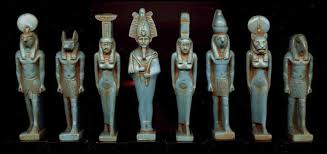 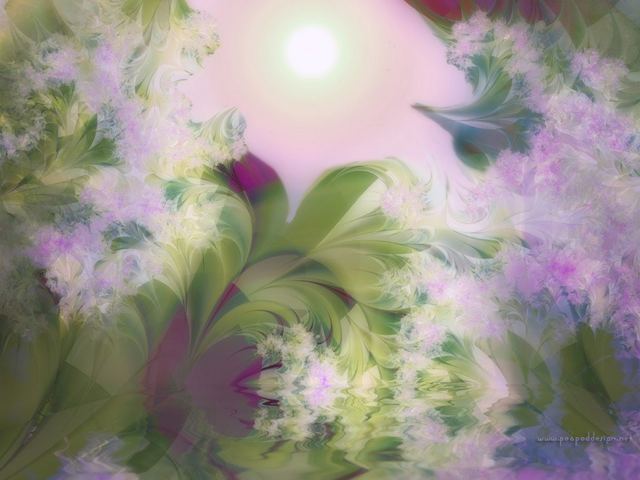 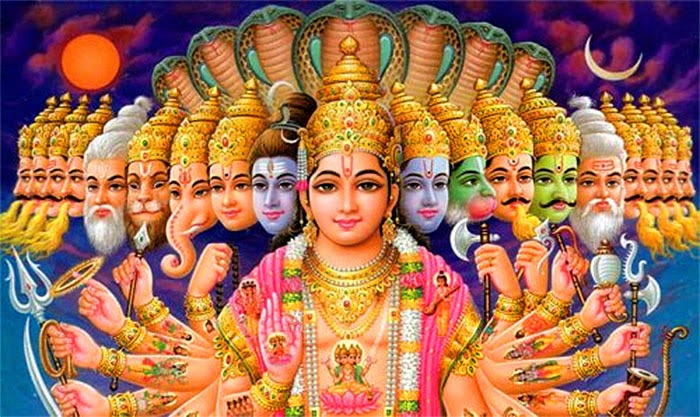 OUTRAS FORMAS NA COMPREENSÃO DE DEUS (CONT.)
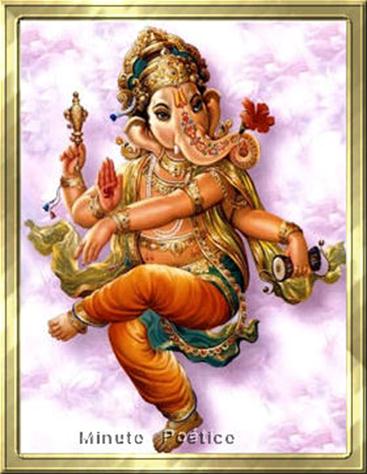 NA ÍNDIA
A cultura religiosa na Índia é bastante mitológica e há uma sucessão de deuses e castas que compõem as atividades sacerdotais e seus rituais. São ideias complexas em relação a alma humana e ao universo.
O Hinduísmo admite a transmigração da alma e a reencarnação.
Deus Ganesha: prosperidade
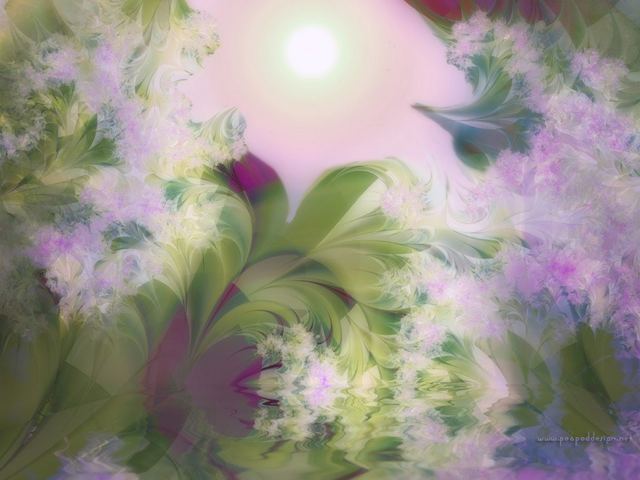 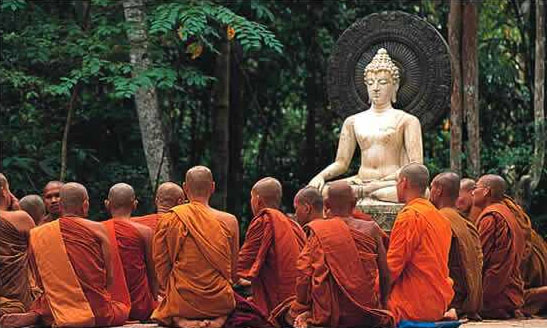 OUTRAS FORMAS NA COMPREENSÃO DE DEUS (CONT.)
NO BUDISMO
Cultuam vários Deuses e Buda, que ensinou que nada é permanente.
A situação humana e o sentido da vida para os Budistas é tentar fugir ao sofrimento e ganhar conhecimento.

Fugir do ciclo de reencarnação ou pelo menos ter uma boa reencarnação ganhando mérito. Se utilizam de muitos textos sagrados.
CARMA: ações boas ou ruins geram “sementes” na mente, que virão aflorar nesta vida ou em um renascimento subsequente.
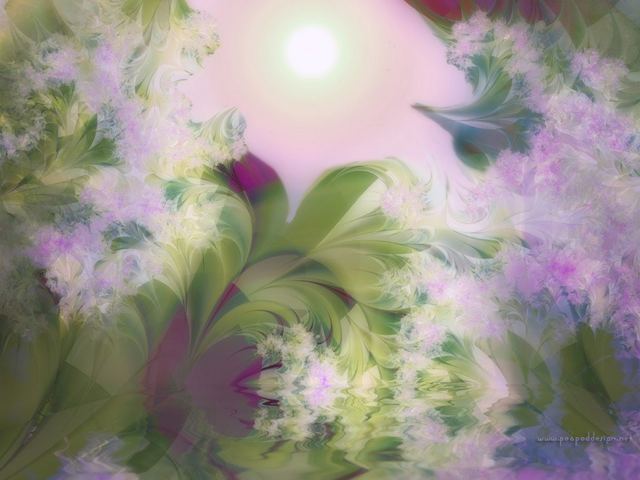 OUTRAS FORMAS NA COMPREENSÃO DE DEUS (CONT.)
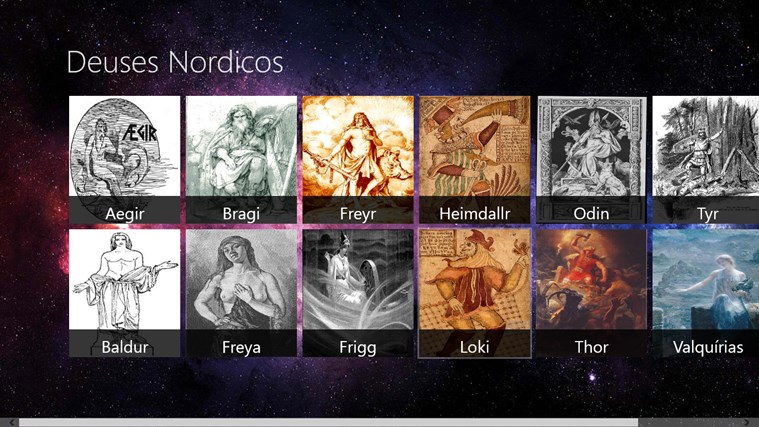 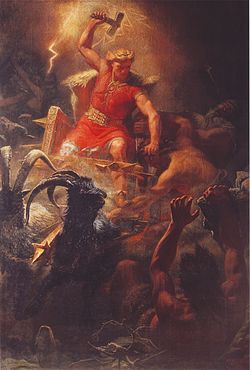 Deus Thor
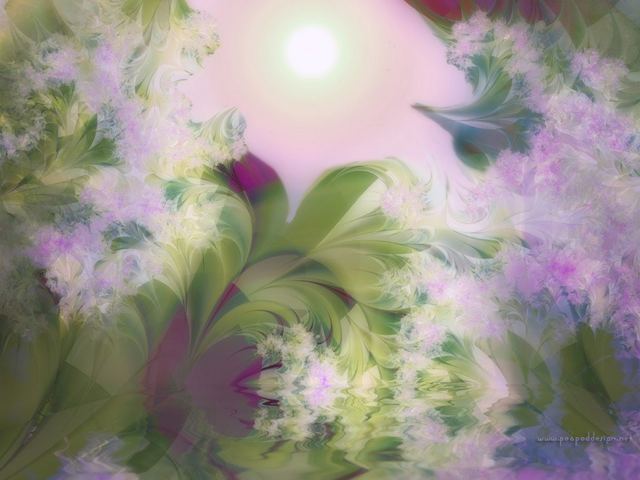 A FÉ CEGA E A FÉ RACIOCINADA
Do mais pequenino inseto às leis que regem os mundos, tudo atesta um a ideia diretora, uma soberana inteligência.
Livro Obras Póstumas. Allan Kardec
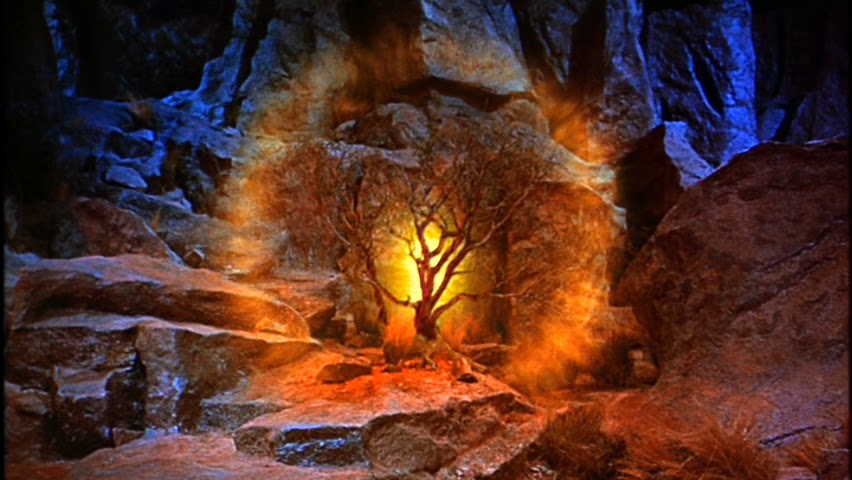 A Sarça Ardente de Moisés, no monte Horebe, Deus se manifesta e fala com ele. Ela não se queima.
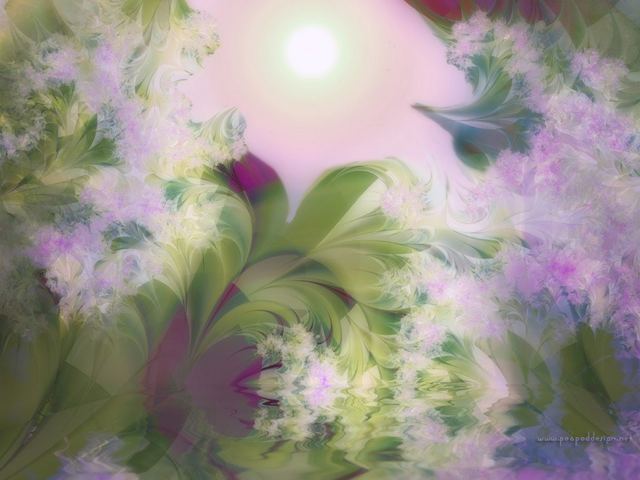 A FÉ CEGA E A FÉ RACIOCINADA(cont.)
Em lugar da fé cega, que anula a liberdade  de pensar, ele disse:
	 Não há fé inabalável senão aquela que pode encarar a razão face a face, em todas as épocas da Humanidade. À fé, é necessária uma base, e essa base é a inteligência perfeita do que se deve crer; para crer, não basta ver, é preciso sobretudo compreender.
Livro: Evangelho Segundo o Espiritismo

É, pois, com justiça que podemos considerar o Espiritismo como um dos mais poderosos precursores da aristocracia do futuro, quer dizer, da aristocracia intelecto-moral.
O Espiritismo, com efeito, não pede para ser aceito cegamente.. Ele apela para a discussão e a luz
Livro: Obras Póstumas.
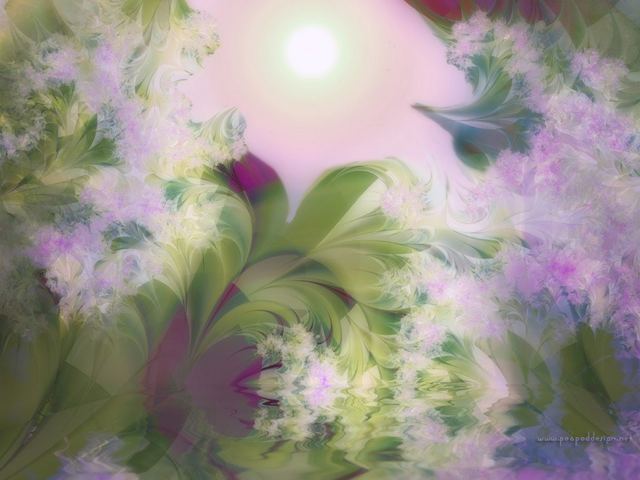 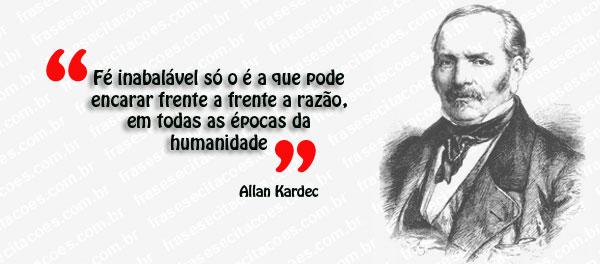 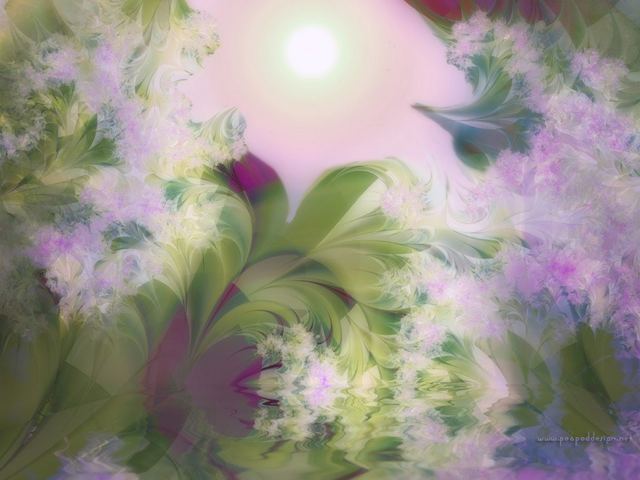 EVIDÊNCIAS DA EXISTÊNCIA DE DEUS
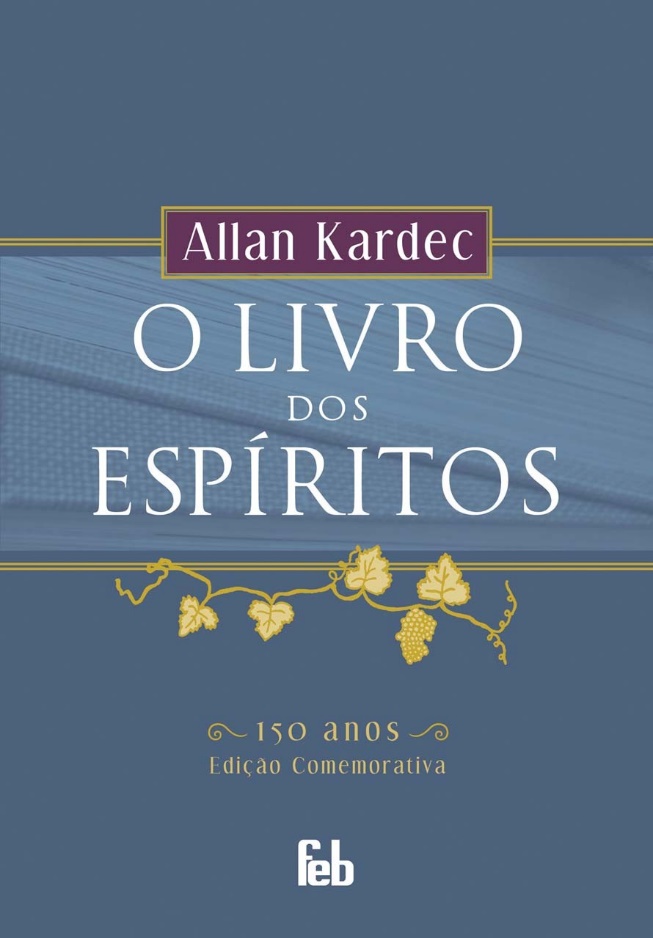 “ONDE PODEMOS ENCONTRAR A PROVA DA EXISTÊNCIA DE DEUS?”
“- Numa máxima que aplicais às vossas ciências: 
Não há efeito sem causa
Procurai a causa de tudo o que não é obra do homem, e vossa razão vos responderá.”
Livro dos Espíritos. Q. 4 a 9
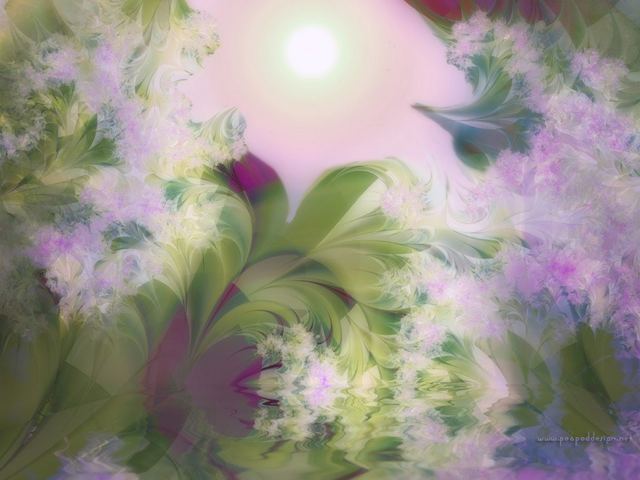 QUE DEFINIÇÃO SE PODE DAR DA MORAL?
Livro dos Espíritos. Q. 629
A moral é a regra para se conduzir bem, quer dizer a distinção entre o bem e o mal. Ela se funda sobre a observação da lei de Deus. O homem se conduz bem quando faz tudo em vista e para o bem de todos, porque, então, ele observa a lei de Deus.
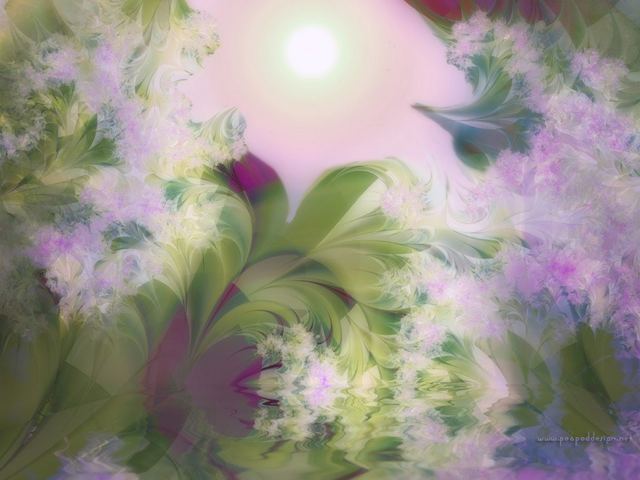 AS LEIS MORAIS
CLASSIFICAÇÃO ESPÍRITA: 
Livro dos Espíritos questões 649 a 892
Lei de Adoração
Lei do Trabalho
Lei de Reprodução
Lei de Conservação
Lei de Destruição
Lei de Sociedade
Lei do Progresso
Lei de Igualdade
Lei de Liberdade
Lei de Justiça, de Amor e de Caridade
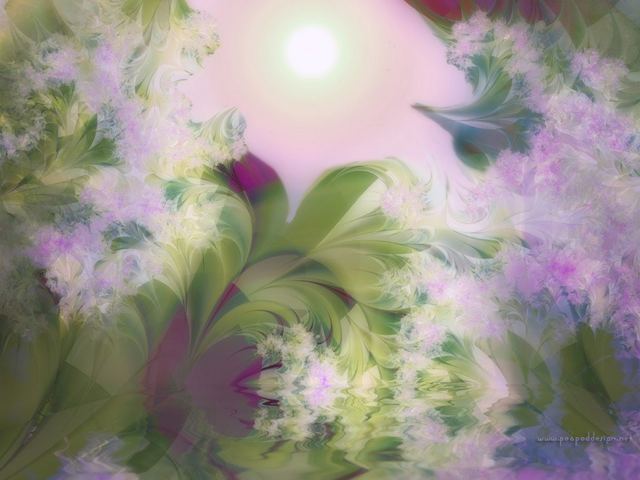 OBJETIVO DAS LEIS
INSTRUMENTOS PARA A HARMONIA UNIVERSAL
A ação de Deus no Universo se dá por intermédio de Suas leis, as quais atuam de forma harmônica e constante
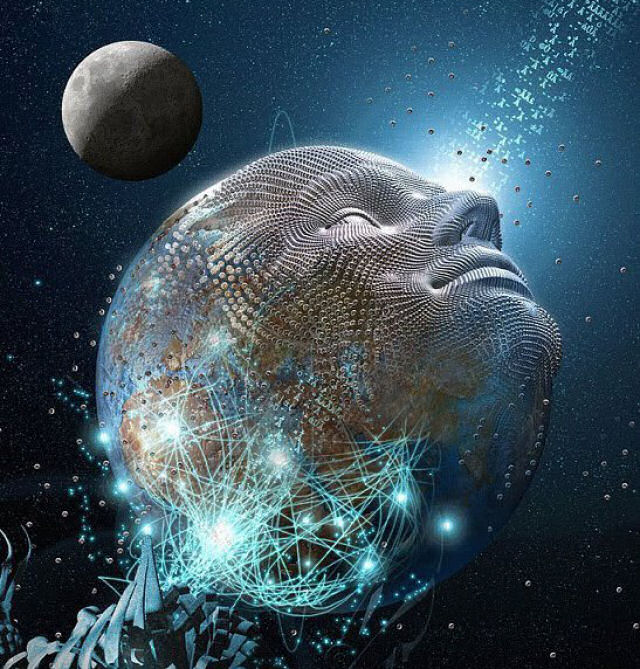 O funcionamento dessas leis, independe das crenças ou ações humanas. São leis gerais e universais.
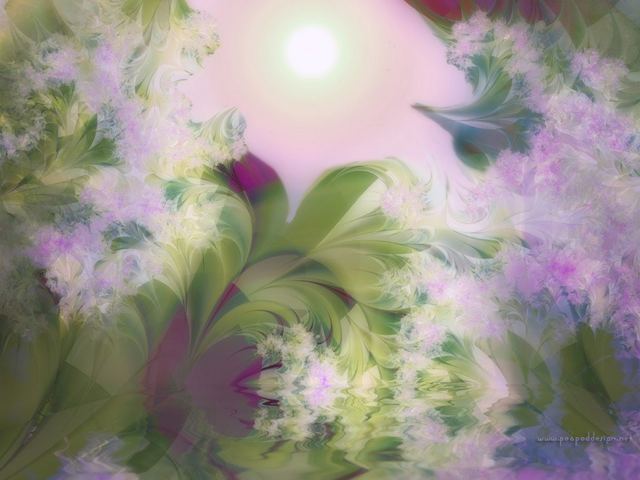 “Onde está escrita a lei de Deus?”
“A lei de Deus esta escrita na consciência do homem, como a assinatura do artista na sua obra”
Livro dos Espíritos. Q. 621
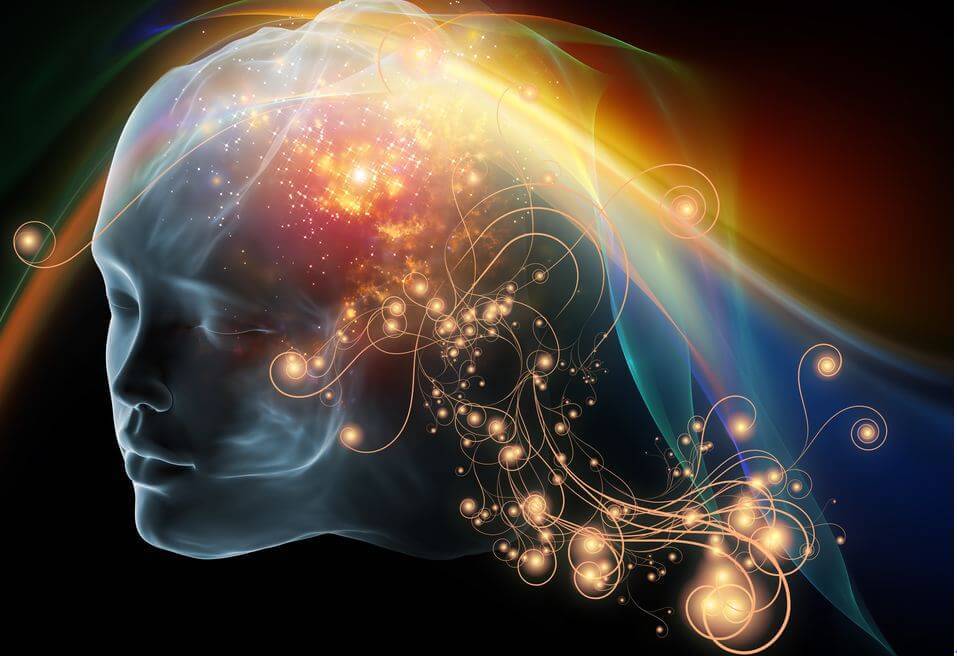 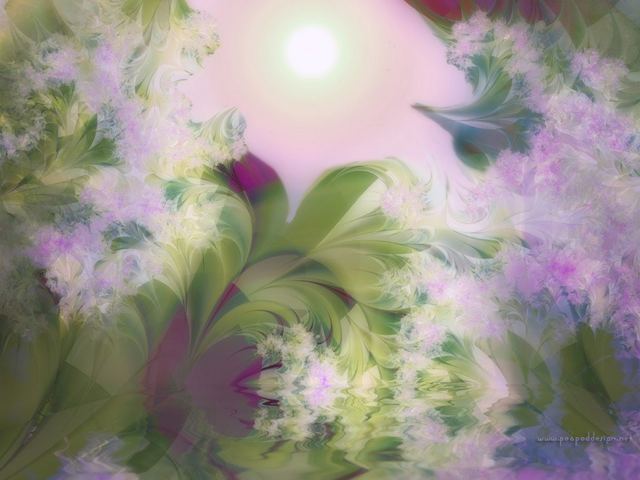 O Universo conspira a favor do ser humano na medida em que ele compreende as
LEIS DE DEUS
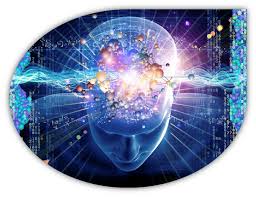 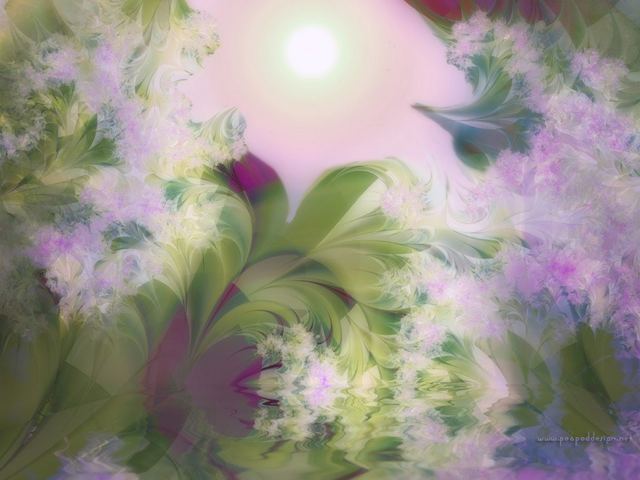 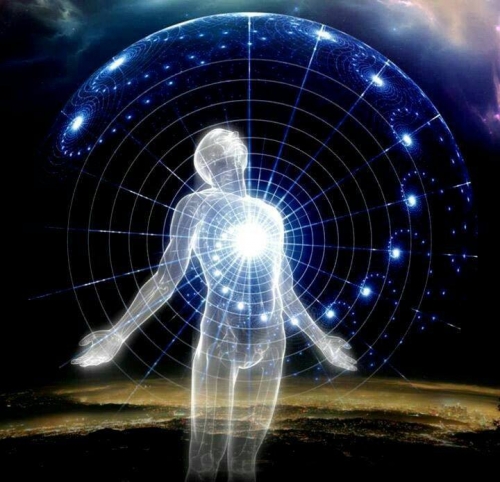 DEUS ESTÁ DENTRO DE NÓS
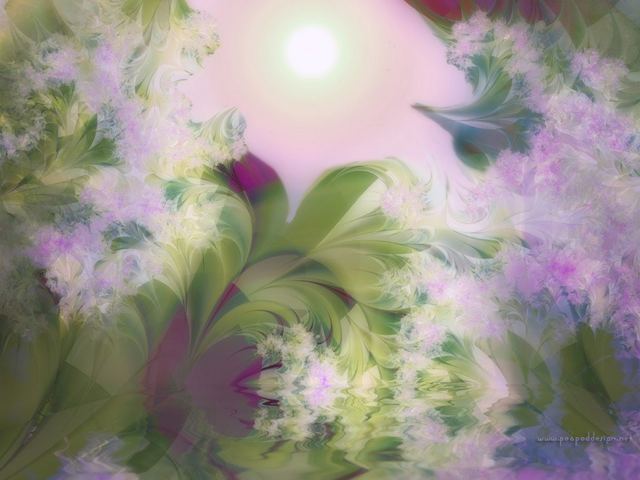 BIBLIOGRAFIA
O Livro dos Espíritos – Allan Kardec
O Evangelho segundo o Espiritismo – Allan Kardec
Conhecendo o Espiritismo – Adenáuer Novaes
Depois da Morte – Léon Dennis
As Leis Morais da Vida – Rodolfo Calligaris
Estudos Espíritas – Divaldo Franco- Joanna De’Angelis
Evolução para o Terceiro Milênio – Carlos Rizzini
A Lei de Deus – Pietro Ubaldi
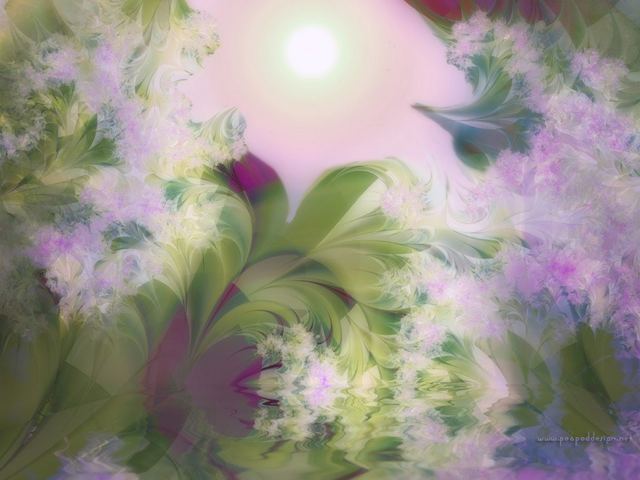 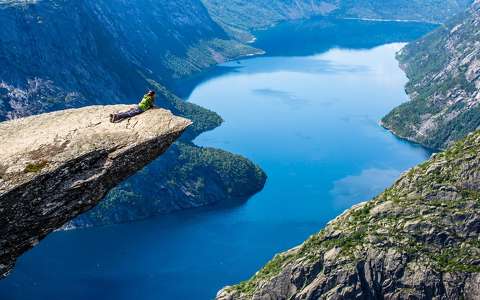 F I M